L’article 356 du C.I.R. 92Rappel des principes & Questions pratiques
Laëtitia Bousez
Avocate au Barreau de Bruxelles – Cabinet Xirius
Principe de base : l’administration, sous certaines conditions, est en droitd’établir une nouvelle cotisation lorsque la cotisation initiale a été annulée, tantôt parelle-même (art. 355 du C.I.R. 92), tantôt par le juge (article 356 du C.I.R. 92), pour n’avoir pas été établie conformément à une règle légale autre qu’une règle relative à la prescription
L’article 356 du C.I.R. 92 dispose que :

« Lorsqu'une décision du conseiller général de l'administration en charge de l'établissement des impôts sur les revenus ou du fonctionnaire délégué par lui fait l'objet d'un recours en justice, et que le juge prononce la nullité totale ou partielle de l'imposition pour une cause autre que la prescription, la cause reste inscrite au rôle pendant six mois à dater de la décision judiciaire. Pendant ce délai de six mois qui suspend les délais d'opposition, d'appel ou de cassation, l'administration peut soumettre à l'appréciation du juge par voie de conclusions, une cotisation subsidiaire à charge du même redevable et en raison de tout ou partie des mêmes éléments d'imposition que la cotisation primitive.

Si l'administration soumet au juge une cotisation subsidiaire dans le délai de six mois précité, par dérogation à l'alinéa premier, les délais d'opposition, d'appel et de cassation commencent à courir à partir de la signification de la décision judiciaire relative à la cotisation subsidiaire.

Lorsque l'imposition dont la nullité est prononcée par le juge, a donné lieu à la restitution d'un précompte ou d'un versement anticipé, il est tenu compte de cette restitution lors du calcul de la cotisation subsidiaire soumise à l'appréciation du juge.

La cotisation subsidiaire n'est recouvrable ou remboursable qu'en exécution de la décision du juge.

Lorsque la cotisation subsidiaire est établie dans le chef d'un redevable assimilé conformément à l'article 357, cette cotisation est soumise au juge par requête signifiée au redevable assimilé avec assignation à comparaître ».
Conditions d’application de l’article 356 du C.I.R. 92
Première condition : exigence d’une décision administrative préalable

Deuxième condition : annulation de la cotisation primitive

Troisième condition : annulation pour une autre cause que la prescription

Quatrième condition : ré-enrôlement à charge du même contribuable

Cinquième condition : enrôlement de la nouvelle cotisation en raison de tout ou partie des mêmes éléments d’imposition
Première condition : exigence d’une décision administrative préalable
En règle : 	L’administration ne peut soumettre au juge une cotisation subsidiaire que si elle a rendu, 			préalablement à la saisine du juge, une décision directoriale sur le recours administratif.

Quid en cas de décision annulée ? 	Cass., 28 février 2019, F.18,0095.F
				
				La Cour d’appel de Mons (Mons, 20 décembre 2017, R.G.C.F. 2018/1, pp. 					82-85) a annulé la décision du conseiller général au motif que celui-ci n’a 				pas, préalablement à sa décision, entendu le contribuable alors que ce 					dernier en avait fait la demande.
				
				Le juge va en conclure qu’il y a dès lors lieu de considérer que la décision n’a 				jamais existé, l’annulation ayant un effet « ex tunc », et que partant 					l’administration n’est pas fondée à faire valider une cotisation subsidiaire 				auprès du juge.
				
				L’administration va se pourvoir en cassation et obtenir de celle-ci qu’elle 					sonne le glas de cette nouvelle stratégie puisque la Cour va dire pour droit 				qu’il ne ressort pas de la disposition de l’article 356 du C.I.R. 92 que la 					décision du directeur doit être régulière. 

=> Il semble donc nécessaire, mais suffisant, qu’une décision directoriale soit rendue, peu importe que celle-ci soit elle-même entachée d’une irrégularité
Deuxième condition : annulation de la cotisation primitive
En règle:	L’article 356 du C.I.R. 92 prévoit la possibilité de soumettre au juge une 			cotisation subsidiaire lorsque la cotisation primitive a été annulée

Quid en cas de cotisation dégrevée ? 	Cass., 6 février 1962, J.P.D.F., 1962, p. 243
					Cass., 22 octobre 1992, www.taxwin.be 
					
					Ni le texte de loi, ni les travaux préparatoires ne 						permettent d’établir une distinction entre le cas où 					la cotisation initiale a été déclaré nulle et le cas où 					elle a été dégrevée.

					Pour la Cour, un dégrèvement est une annulation 					partielle, de sorte que l’article 356 du C.I.R. 92 est 					applicable en cas de dégrèvement.
Deuxième condition : annulation de la cotisation primitive
Position de la doctrine :	Il faut distinguer l’annulation du dégrèvement
				
				Une cotisation doit être :

				— annulée quand elle est établie en violation d’une règle 				légale autre qu’une règle relative à l’établissement de 					l’assiette imposable (ex. : violation du délai de réponse à 				un avis rectificatif ou à une notification d’imposition 					d’office, absence de motivation de cet  avis ou de cette 					notification, erreur de qualification d’un revenu, taxation à 				charge d’un exercice d’imposition erroné, etc.)

				— dégrevée quand le litige porte sur l’assiette imposable 				elle-même, c’est-à-dire sur l’existence ou la preuve de 					l’existence des revenus imposés
Deuxième condition : annulation de la cotisation primitive
Position de la jurisprudence :	Liège, 29 mai 1991, F.J.F., n°92/208
				Bruxelles, 25 mai 2005, R.G.C.F., 2006/5, p. 320-323					Bruxelles, 8 juin 2001, T.F.R., 2002, n°218, 2002/22, p. 324

				Dégrèvement : quand l’erreur de l’administration consiste 				dans l’application légale d’une règle de droit erronément 				mise en pratique en fonction des données de la cause.

				Contra : 	Bruxelles, 6 décembre 2017, R.G. 							n°2013/FR/47, inédit
						
						A prononcé l’annulation de la cotisation 							alors que l’administration avait fait une 							mauvaise application aux données de la 							cause.
Deuxième condition : annulation de la cotisation primitive
Autorité de la chose jugée :	Selon certains, la distinction entre annulation et 						dégrèvement de l’impôt est dénuée de toutes conséquences					pratiques : il suffit que la cotisation ait été établie en violation 				d’une règle légale autre qu’une règle relative à la prescription et 				que la nouvelle cotisation établie en tout ou en partie des 					mêmes éléments d’imposition ne se heurte pas à l’autorité de la 				chose jugée de la décision, eu égard à la motivation de celle-ci,

				Cass., 15 septembre 2000, www.taxwin.be : 

				Pour apprécier la portée de l’autorité de la chose jugée attachée				à la décision qui a dégrevé l’imposition d’origine, il ne faut pas 				seulement avoir égard au terme « dégrèvement », qui est utilisé 				dans cette décision, mais aussi au motif qui est à la base de ce 				terme.
Deuxième condition : annulation de la cotisation primitive
Annulation d’une cotisation arbitraire :	

	Cass., 22 mai 2015, R.G. F.13.0169.N, www.taxwin.be & Cass., 26 mai 2016, R.G. F.14.0154.N, www.taxwin.be

	=> Lorsque la cotisation primitive est annulée pour cause d’arbitraire, une nouvelle cotisation n’est possible 	que si le caractère arbitraire porte sur le mode d’établissement de la base imposable 

	=> A l’inverse, une nouvelle cotisation n’est pas possible si le caractère arbitraire porte sur l’existence-même de la base 	imposable
	
Exemple : 

	* un contribuable exploite une brasserie et l’administration déduit de ce seul fait (et donc de manière arbitraire) qu’il 	doit exister un revenu résultant de la fourniture de repas chauds 

	=> le caractère arbitraire se rapporte manifestement à « l’existence de la base imposable » : une cotisation subsidiaire 	n’est plus possible

	* l’administration constate que des repas chauds sont effectivement fournis dans ladite brasserie et détermine ensuite la 	consommation de boissons lors de ces repas en appliquant un critère qui est sans aucun rapport avec le nombre réel et la 	véritable nature des consommations servies

	=> dans ce cas, le caractère arbitraire ne porte pas sur « l’existence de la base imposable », mais sur le « mode 	d’établissement » de la base imposable : une cotisation subsidiaire serait encore possible.
Troisième condition : annulation pour une autre cause que la prescription
En règle :	L’imposition annulée doit avoir été établie en violation d’une « règle légale 		autre qu’une règle relative à la prescription »

En pratique :	Il faut replacer l’administration dans la situation où elle se trouvait au 			moment où elle a commis une erreur dans l’établissement de la cotisation 		primitive.

		Si, une fois remise au moment où elle commet son erreur, l’administration 		peut établir son imposition sans plus enfreindre la règle légale pour 			laquelle la cotisation initiale a été annulée, ni enfreindre une règle relative 		à la prescription, alors elle sera en droit de faire application de l’article 356 		du C.I.R. 92.
Troisième condition : annulation pour une autre cause que la prescription
Exemples : 

L’administration envoie un avis de rectification en date du 3 novembre 2018 concernant l’exercice d’imposition 2016 et procède à l’enrôlement y relatif en date du 20 novembre 2018 sans que le contribuable n’ait répondu à l’avis.

	=> Il y aura lieu d’annuler la cotisation en ce que l’administration n’a pas respecté le délai légal d’un 	mois, mais, compte tenu du fait que, si celle-ci avait attendu le délai légal elle aurait été dans les 	délais d’enrôlement, elle peut faire application de l’article 356 du C.I.R. 92.

	Ainsi, si l’administration avait encore le temps d’enrôler, ne fût-ce qu’un jour, après l’expiration du 	délai de réponse à l’avis de rectification, la violation de ce délai ne peut empêcher l’enrôlement 	d’une nouvelle cotisation. Il n’y pas plus de violation volontaire si l’administration disposait encore de 	deux jours pour enrôler, à savoir le samedi 30 décembre et le dimanche 31 décembre, car il n’existe 	aucune objection juridique ou matérielle à l’enrôlement d’un impôt un samedi ou un dimanche.
Troisième condition : annulation pour une autre cause que la prescription
L’administration envoie un avis rectificatif le 3 décembre 2018 concernant l’exercice d’imposition 2016 et procède à l’enrôlement y relatif en date du 20 décembre 2018 sans que le contribuable n’ait répondu à l’avis.

	=> Il y aura lieu d’annuler la cotisation car l’administration n’aura pas respecté les conditions  d’application 	de l’article 346 du C.I.R. 92, mais elle ne pourra pas réenrôler la cotisation car, le vice purgé, elle n’est plus 	dans les délais pour établir valablement sa taxation, sans enfreindre une règle relative à la prescription.

Si l’administration n’envoie pas du tout d’avis rectificatif, il faudra avoir égard à la date de l’enrôlement pour vérifier si l’administration est en droit de faire application de l’article 356 du C.I.R. 92.

	=> Si l’enrôlement a lieu avant la fin du mois de novembre, alors l’administration pourra faire application 	dudit article. En  effet, replacé au moment où elle a commis son erreur, elle peut encore démontrer qu’elle 	était en mesure d’établir légalement l’impôt dû.

	=> En revanche, si elle enrôle la cotisation durant le mois de décembre, elle ne sera pas en mesure de 	prouver que l’erreur qu’elle a commise, c’est-à-dire le non envoi d’un avis de rectification, n’a pas été faite 	volontairement pour éviter la prescription.

	=> La Cour de cassation a considéré que le principe s’appliquait sans que le contribuable ait à démontrer le 	caractère volontaire de la violation de la disposition légale ou sans que l’administration puisse en 	démontrer le caractère involontaire.
Troisième condition : annulation pour une autre cause que la prescription
En conclusions : 	Cass., 9 janvier 2015, Fiscologue, n°1428, p.12	

			L’article 356 du C.I.R.92 n’est pas applicable lorsque 					l’administration viole intentionnellement ou même 					involontairement une règle légale, dans le but exclusif d’échapper 			à la prescription, mais sera fondée à faire application de 	l’article 				356 du C.I.R. 92 chaque fois que, remise au moment où elle a 				commis une erreur, elle aurait pu légalement établir sa taxation.
Quatrième condition : ré-enrôlement à charge du même contribuable
En règle :	La nouvelle cotisation doit être enrôlée à charge du même redevable

Exceptions : 	L’article 357 du C.I.R. 92 assimile au redevable :

		a) ses héritiers ;
		b) son conjoint ;
		c) la société qui a procédé à une fusion, scission, opération assimilée à une fusion ou 		autre dissolution sans partage total de l'avoir social, et la société absorbante ou 		bénéficiaire ou les sociétés bénéficiaires de l'opération ;
		d) les membres de la famille, de la société, de l’association ou de la communauté 		dont le chef, le directeur, les actionnaires ou les associés ont été primitivement 			imposé et réciproquement ;
		e) le liquidateur de la personne morale dont la liquidation a été clôturée, en cette 		qualité, ou, à défaut, les personnes considérées comme liquidateurs en vertu de la 		partie I, livre II, titre VIII du Code des sociétés et des associations, au cours de la 		période prévue par l'article 2:143, du même Code
Quatrième condition : ré-enrôlement à charge du même contribuable
Les héritiers du contribuable : 

	=> Selon l’administration :	Com. IR 1992, n°357/1
					
				Interprétation large du terme « héritier »
						
				Inclut les successibles ab intestat, mais aussi les donataires et légataires
	
	=> Selon la doctrine :		Interprétation restrictive du terme « héritier »

				Exclusion des donataires et légataires

				Explications : le Titre premier du Livre III du Code civil (articles 718 à 792 du 					Code civil) reprend les règles relatives aux successions. L'article 723, alinéa  1er 					dispose que « la loi règle l'ordre de succéder entre les héritiers ». C'est ce à quoi 					s'attachent les articles 731 et suivants du Code civil, qui visent les enfants et 					descendants du défunt, son conjoint non divorcé ou séparé de corps, ses ascendants 				et ses parents collatéraux. Les donataires et légataires sont quant à eux visés par le 				Titre II du Livre III du Code civil, relatif aux « donations entre vifs » et aux 					« testaments ». 
				
	=> En tout état de cause :	Enrôlement possible à charge de la succession du défunt
				
				Pas d'assimilation aux héritiers du conjoint survivant : les héritiers d'un redevable 					décédé ne sont pas les héritiers du conjoint survivant du redevable décédé
Quatrième condition : ré-enrôlement à charge du même contribuable
Le conjoint du contribuable : 

	=> Sont visés :	le conjoint et le cohabitant légal

	=> Selon le Code civil : 	on est conjoint jusqu'au moment où le mariage est légalement 				dissous

				on est cohabitant légal jusqu’au moment où l’une des parties se 				marie ; la cohabitation prend fin de commun accord par les 					cohabitants ou unilatéralement par l'un des 	cohabitants au 					moyen d'une déclaration écrite qui est remise contre récépissé à 				l'officier de l'état civil

	=> Le conjoint du redevable lui est assimilé, même après le décès du redevable : lorsqu’une 	cotisation a été annulée parce qu’enrôlée au nom d’une personne décédée, la circonstance 	que le redevable était décédé au moment de cet enrôlement ne fait pas obstacle à ce que 	son conjoint lui soit assimilé pour l’établissement, à charge dudit conjoint 	personnellement, d’une cotisation nouvelle
Quatrième condition : ré-enrôlement à charge du même contribuable
Le conjoint du contribuable (suite) : 
	
	=> Cas de l’article 126 du C.I.R. 92 :	L’administration pourra également procéder au ré-enrôlement, lorsque le directeur annule une cotisation 				établie à tort pour l’année du divorce sur la base des revenus cumulés des époux, non seulement dans le 				chef du redevable originaire mais également dans le chef de la personne qui, pour la période imposable en 				cause, lui était assimilable en tant que conjoint. Il en va ainsi même si l’ex-épouse a rempli correctement ses 				obligations et si, après avoir envoyé des formulaires distincts aux personnes concernées, l’administration n’a 				adressé à tort un avertissement-extrait de rôle qu’à l’ex-époux

	 			Exemple:	Monsieur et Madame ont été imposés distinctement alors qu’en application de l’article 126 					du C.I.R. 92, une imposition commune devait leur être adressée. Monsieur introduit une 						réclamation à l’encontre de la cotisation qui a été établie à sa charge en y invoquant le fait 					que, en application de l’article 126 du C.I.R. 92, l’administration devait établir une taxation 					commune. Madame en revanche n’introduit aucune réclamation.

					L’administration, considérant qu’il y avait bien lieu à taxation commune, va, dans un premier 					temps, annuler la cotisation établie à charge de Monsieur. En application de l’article 355 du 					C.I.R.92, lu en combinaison avec l’article 357 du C.I.R.92, l’administration va ensuite établir 					une cotisation au nom des deux époux. Pour enfin, sur pied de l’article 376, §1er du C.I.R.92, 					dégrever pour cause de double emploi la cotisation établie au seul nom de Madame.

	=> Cass., 28 février 2019, F.17.0121.F, www.taxwin.be :	« Il ne suit pas de ces dispositions qu'une cotisation subsidiaire ne serait susceptible d'être 					établie à la charge du redevable de la cotisation primitive, entre-temps annulée, et de son 					conjoint que si, pour être régulière, la cotisation primitive avait également dû être établie au 					nom des deux 	conjoints ».

					Si la cotisation établie au nom d’un contribuable séparé de fait a été annulée par exemple 					pour non-respect de l’article 346 du C.I.R.92, et que, de plus, les revenus y mentionnés 						étaient en définitive des revenus afférant à l’autre époux, séparé de fait, l’administration sera 					en droit d’établir cette nouvelle cotisation au nom de cet autre époux, alors même qu’il n’a 					jamais été question de devoir faire une imposition commune.
Quatrième condition : ré-enrôlement à charge du même contribuable
La société transformée :

	=> Est visée:	la société qui a procédé à une fusion, scission, opération assimilée à 				une fusion ou autre dissolution sans partage total de l'avoir social et la 				société absorbante ou bénéficiaire ou les sociétés bénéficiaires de 				l’opération (cf. loi du 17 mars 2019, article 72, 1°, entré en vigueur le 1er 				mai 2019)

	=> Portée de la loi du 17 mars 2019 : 	jusqu’alors, il était considéré que, pour valablement						pouvoir établir une nouvelle cotisation, il était nécessaire					que la cotisation primitive ait été établie dans le chef 						d’une personne existante.

	=> Exemple : 	En cas de fusion silencieuse, la société absorbée disparait immédiatement de 			l’ordre juridique, sans dissolution, ni liquidation, la cotisation initiale enrôlée 			au nom de la société absorbée inexistante, ne permettait pas d’établir une 				cotisation subsidiaire au nom de la société absorbante => grâce à la loi de 				2019, c’est désormais possible
Quatrième condition : ré-enrôlement à charge du même contribuable
Les membres et sociétés liés au contribuable :

	=> Sont visés : 	« les membres de la famille, de la société, de l'association ou de la communauté dont le chef, le directeur,  			les actionnaires ou les associés ont été primitivement imposés et réciproquement » (cf. loi du 2 mai 2019, 			article 19)

	Cette disposition semblait viser des entités dénuées de la personnalité juridique qui ne peuvent elles-mêmes faire 	l’objet de l’enrôlement d’une cotisation, mais dont soit les membres, soit le chef ou le directeur, peuvent être imposés.

	=> Anvers, 28 septembre 2018, Fiscologue, n°1580, p.3 : 	La Cour a refusé de valider une cotisation subsidiaire au motif que 						l’article 357, 4° du C.I.R. 92 ne permettait pas la réimposition dans 						le chef de dirigeants d’entreprise de la société lorsque c’est la 							société qui avait été imposée primitivement.

						La Cour décide que le libellé de l’article 357, 4° du C.I.R. 92 ne 							permet pas de substituer une personne physique à une société 						mais seulement les membres, le chef ou le directeur de la société. 

	=> Portée de la loi du 2 mai 2019 : 	Permet d’écarter les incertitudes qui subsistaient quant à l’application de cette 					assimilation aux sociétés dotées de la personnalité juridique.

				Les travaux préparatoires indiquent clairement que l’article 357, 4° du C.I.R. 92 assimile 					désormais au « même redevable », pour les réimpositions permises par les articles 355 et 				356 du C.I.R. 92, une société et ses actionnaires ou associés et réciproquement : « Ainsi, si 				l’administration a erronément établi l’impôt au nom des actionnaires ou associés alors 					qu’elle aurait dû le faire au nom de la société, elle sera en droit d’établir la cotisation de 					remplacement au nom de celle-ci et vice versa »
Quatrième condition : ré-enrôlement à charge du même contribuable
Les membres et sociétés liés au contribuable – Cas pratiques :

Lorsque l’administration a originairement imposé le père comme exploitant sans déduire le salaire des enfants qui travaillent dans l’exploitation familiale et que la cotisation est annulée dans son chef dans la mesure où est établi le paiement effectif du salaire, de nouvelles cotisations peuvent être enrôlées dans le chef des enfants sur base de leur salaire.

Civ. Bruxelles, 4 octobre 2006, R.G. n°2003-2389-A, www.taxwin.be : Le tribunal a validé, sur pied de l’article 357, 4° du C.I.R. 92, l’établissement d’une nouvelle cotisation dans le chef du père d’un contribuable. La cotisation initiale enrôlée à charge de la fille avait pour objet la taxation de commission d’assurances. Après annulation de cette cotisation pour vice de procédure, l’administration à réimposé le père, en application de l’article 355 du C.I.R.92, au motif qu’il existait des présomptions suffisamment probantes permettant d’établir qu’il avait été le seul bénéficiaire des commissions.

Bruxelles, 2 septembre 1999, F.J.F., 2001, p.243 : La Cour invalide l’établissement d’une nouvelle cotisation en ce qu’il y a lieu de donner aux termes « membres de la famille, de la société, de l’association ou de la communauté » un sens restrictif. Selon la Cour, il y a lieu de considérer comme « famille » l’ensemble des personnes liées entre elles par le mariage, la filiation ou l’adoption. Toutefois, ce simple lien ne saurait suffire pour assimiler deux membres d’une même famille en vue d’établir une nouvelle cotisation sur pied de l’article 355 du C.I.R. 92. Dans la mesure où la loi fiscale vise à imposer les revenus, les membres d’une même famille ne sont assimilables qu’à la condition qu’il existe entre eux, outre le lien strictement familial, un lien patrimonial qui a permis au taxateur d’opérer une confusion entre la base imposable retenue dans le chef de chacun desdits membres de cette famille. 

	=> Cette condition se voit d’ailleurs confirmée par le texte in fine de l’article 357, 4° du C.I.R. 92, qui précise qu’il faut être 	membre de la famille « dont le chef… a été primitivement imposé et réciproquement » ; la notion de « chef de famille » 	est indicative d’une cellule familiale dont les membres mettent tout ou partie de leurs revenus en commun 	dans un but précis ou ont un patrimoine commun et à la tête de laquelle se trouve un chef,
Quatrième condition : ré-enrôlement à charge du même contribuable
Le liquidateur :

	=> Est visé : 	« le liquidateur de la personne morale dont la liquidation a été clôturée, en cette 				qualité, ou, à défaut, les personnes considérées comme liquidateurs en vertu de la 				 partie I, livre II, titre VIII du Code des sociétés et des associations, au cours de la 				période prévue par l'article 2:143, du même Code est un redevable assimilé » (cf. loi du 			2 mai 2019, article 19).

	=> Anvers, 27 juin 2017, R.G. n°2015/AR/2498, www.taxwin.be : 	La Cour a refusé l’établissement 								d’une cotisation subsidiaire au 									nom du liquidateur d’une société								liquidée au motif que ladite 									société n’existait plus au moment 								de l’établissement de la cotisation 								primitive.

	=> Les travaux préparatoires de la loi de 2019 font expressément référence à cette décision, en ajoutant 	qu’en l’état actuel de la législation, le liquidateur « qualitate qua » ne peut être considéré comme le même 	contribuable au sens de articles 355 et 356 du C.I.R. 92. Le législateur considère dès lors que l’article 357 du 	C.I.R.92 doit être modifié afin d’y ajouter ledit liquidateur à la liste des personnes assimilées au 	contribuable dans le cadre de l’enrôlement d’une cotisation subsidiaire ou de remplacement, établie suite à 	l’annulation d’une cotisation par une décision judiciaire ou administrative
Cinquième condition : enrôlement de la nouvelle cotisation en raison de tout ou partie des mêmes éléments d’imposition
Cass., 26 mai 2016, R.G. n°F.14.0154.N, www.taxwin.be :

	=> Les « mêmes éléments d’imposition » = En théorie, tous les éléments matériels, positifs ou négatifs, qui concourent à 	la formation de la base imposable

Exemples tirés de la jurisprudence :

	a) Anvers, 20 mars 2018, R.G. n°2016/AR/1664, www.taxwin.be :

		Le fait que, contrairement à l’imposition primitive, la cotisation subsidiaire prenne en compte des éléments 		négatifs en faveur du contribuable (pertes antérieurs et déduction pour investissement) ne permet pas 			d’établir que la cotisation s’est fondée sur base des mêmes éléments d’imposition

	b) Bruxelles, 9 septembre 2014, R.G. n°98-FR-429, www.taxwin.be :

		Le taxateur a repris les mêmes éléments d’imposition pour établir la nouvelle base imposable lorsqu’il a 			corrigé l’erreur d’inversion commise lors de l’établissement de la taxation annulée

	c) Bruxelles, 4 septembre 2018, R.G. n°2016/AF/253, www.taxwin.be : 

		Lorsque l’administration et le contribuable passent un accord pour établir la base imposable de la cotisation 		subsidiaire, l’imposition est établie en raison de tout ou partie des mêmes éléments d’imposition que ceux 		sur lesquels reposait l’imposition annulée. Les mots « mêmes éléments d’imposition » se référant d’ailleurs, 		en particulier, aux revenus qui font l’objet de l’imposition, indépendamment de la méthode utilisée pour les 		déterminer
Cinquième condition : enrôlement de la nouvelle cotisation en raison de tout ou partie des mêmes éléments d’imposition
Exemples (suite) : 

	d) Bruxelles, 24 février 2016, R.G. n°2011/AR/434, www.taxwin.be :

		L’administration peut ne pas prendre en compte, dans la cotisation 			subsidiaire, le statut de conjoint aidant alors que cela avait été admis dans 		le cadre de la cotisation primitive

	e) Civ. Bruxelles, 23 janvier 2019, R.G. n°2016/611/A, inédit :

		Le précompte professionnel n’est pas un élément d’imposition, de sorte 			que le montant déclaré erronément à ce titre ne doit pas être repris dans 		le calcul de la nouvelle cotisation
Cinquième condition : enrôlement de la nouvelle cotisation en raison de tout ou partie des mêmes éléments d’imposition
Quid de l’application d’accroissements lors de la cotisation subsidiaire ?

	=> Voir : Anvers, 17 juin 1997, Courr. fisc., 1997, p. 507 ; Anvers, 2 décembre 2003, 	R.G. n°1996/FR/136, www.taxwin.be ; Gand, 20 décembre 2016, R.G. n°2015/RG/2815, 	www.taxwin.be 
 	
	L’administration a le droit d’augmenter les accroissements, puisque l’accroissement 	d’impôt n’est pas compris dans la notion de « mêmes éléments d’imposition » qui ne vise 	que les éléments qui servent à déterminer la base imposable et non pas ce qui intervient 	en phase de calcul de l’impôt
	
	=> Si le juge annule uniquement la cotisation en ce qui concerne les accroissements, par 	exemple parce que l’avis rectificatif ne les motive pas (annulation partielle), 	l’administration ne devrait plus être en mesure d’établir une nouvelle cotisation puisqu’elle 	ne pourra pas se fonder sur tout ou partie des mêmes éléments d’imposition, 	l’accroissement n’étant pas un élément de la détermination de la base 	imposable (Mons, 	1er décembre 2020, R.G. 2018/RG/547) MAIS le Tribunal de première instance de 	Bruxelles l’a autorisé (précisons qu’à aucun moment la question des « mêmes éléments 	d’imposition n’a été débattue » (Civ. Bruxelles, 23 juin 2016, R.G. n°1127/34/A, inédit)
Cinquième condition : enrôlement de la nouvelle cotisation en raison de tout ou partie des mêmes éléments d’imposition
Précision : Cass., 11 avril 1973, J.P.D.F., 1973, p. 71

	=> Les « mêmes éléments d’imposition » signifient aussi, que la nouvelle cotisation 	doit frapper les « mêmes revenus », quelle que soit la méthode employée pour 	fixer les 	revenus imposables de la cotisation primitive annulée ou de la nouvelle cotisation

	=> Cela implique que : 

	a) L’administration peut invoquer d’autres éléments de preuve et, notamment, de 	nouveaux points de comparaison pour établir la nouvelle cotisation (Cass., 23 octobre 	1962, Pas., 1963, I, p.249)

	b) Il peut être fait usage d’éléments de preuve nouveaux pour démontrer le caractère
	imposable du montant qui avait fait l’objet de la taxation annulée : ne pas confondre 	l’existence d’un revenu imposable avec la preuve y afférente

	c) Les signes et indices d’une aisance supérieure ne servent que de preuve pour établir la 	base imposable, mais ils ne sont pas, en soi, des éléments qui constituent des éléments de 	la base imposable (Cass., 26 mai 2016, F.14.0154.N, www.taxwin.be)
Cinquième condition : enrôlement de la nouvelle cotisation en raison de tout ou partie des mêmes éléments d’imposition
Les mêmes revenus (suite) : 
	
	d) L’administration peut fonder sa taxation sur base d’éléments qu’elle détenait au moment de la taxation 	primitive, ou encore sur ceux obtenus dans le cadre de l’instruction de la réclamation (Civ. Liège, 18 juin 	2012, R.G. n°04/5245/A, www.taxwin.be) 

	e) L’administration peut-elle utiliser, au moment de l’établissement de la nouvelle cotisation, des preuves 	qui ne pouvaient pas encore être obtenues au moment de la taxation primitive annulée (Civ. Anvers, 16 	février 2005, R.G. n°02-6703-A, www.taxwin.be) ?
 
	NON => Cela va au-delà de l’application voulue par le législateur puisque l’annulation d’une cotisation 	replace l’administration au moment où elle se trouvait lorsqu’elle a commis une erreur dans l’établissement 	de la cotisation primitive !

	f) Par le biais de la substitution des motifs, l’administration peut justifier sa taxation par d’autres éléments 	que ceux	connus au moment de l’établissement de la cotisation contestée => il n’est pas requis que les 	revenus imposables obtenus par le redevable soient définis de la même manière (Anvers, 22 septembre 	2009, F.J.F., n°2010/199). Exemple :  en ventilant dans la nouvelle cotisation un revenu cadastral, déjà repris 	dans la cotisation originaire, en vue d’en taxer une partie d’une façon différente, l’administration ne s’est 	pas fondée sur de nouveaux éléments d’imposition (Anvers, 21 mai 2013, R.G. n°1993/FR/194, 	www.taxwin.be)
Cinquième condition : enrôlement de la nouvelle cotisation en raison de tout ou partie des mêmes éléments d’imposition
Les mêmes revenus (suite) : 

	g) L’article 356 du C.I.R. 92 est respecté même si la requalification des revenus entraine 	qu’un taux plus élevé soit pratiqué sur lesdits revenus dans la nouvelle cotisation (Cass., 26 	novembre 2015, F.14.0181.N, www.taxwin.be).    

	h) La nouvelle cotisation peut excéder le montant de la cotisation primitive (Bruxelles, 24 	février 2016, R.G. n°2011/AR/434, www.taxwin.be ; contra Anvers, 17 avril 2018, R.G. 	n°2015/AR/2583, www.taxwin.be)  

	i) La nouvelle cotisation ne doit pas forcément reprendre tous les éléments d’imposition 	qui ont été initialement enrôlés dans la cotisation primitive mais qu’il suffit qu’une partie 	d’entre eux soient les mêmes (Cass. 2 septembre 2016, F.14.0221.N, www.taxwin.be) 

	Attention : le simple fait que les cotisations subsidiaires aient été établies sur une base 	imposable plus faible que les cotisations primitives annulées n’implique pas 	nécessairement qu’il s’agisse des mêmes éléments de la base imposable ou d’une partie 	d’entre eux (Anvers, 8 avril 2014, R.G. n°2011/AR/2485, www.taxwin.be ; Civ., Mons, 26 juin 	2014, R.G. n°09/2882/A, www.taxwin.be)
L’administration peut-elle ou doit-elle proposer une cotisation subsidiaire ?
Selon le texte légal : 	l’administration peut soumettre une cotisation subsidiaire à l’appréciation de 				la juridiction saisie

Selon le commentaire administratif (Com.I.R 92, n°355/2) & la Cour de cassation (Cass., 5 septembre 1967, Pas., 1968, I, p.22) : 	

			l’administration doit procéder au réenrôlement dès que les conditions prescrites à cet 			égard sont remplies. La Cour de cassation fonde cette obligation sur le principe selon 			lequel l’administration n’est pas libre de renoncer au recouvrement des impôts dus.

La Cour de cassation va-t-elle à l’encontre du texte légal ? NON

	Si l’article 356 du C.I.R. 92 avait mentionné que l’administration avait l’obligation de réenrôlement en cas 	d’annulation, elle aurait, dans certains cas, été bien en mal d’en faire application.

	En effet, toute annulation n’entraine pas un réenrôlement. Ainsi, lorsqu’un contribuable démontre qu’il ne 	devait pas être imposé en Belgique, parce qu’il n’est pas résident et qu’il ne bénéficie pas de revenus de 	source belge, l’administration annulera la cotisation établie à sa charge sans réenrôlement. 

	L’administration peut donc faire application des articles 355 et 356 du C.I.R.92 lorsque qu’une 	cotisation est 	annulée, mais ne devra le faire que lorsqu’un impôt est dû.
Dans quel délai l’administration doit-elle soumettre au juge sa cotisation subsidiaire?
En théorie

	=> dans les six mois qui suivent la décision judicaire prononçant la nullité

A partir de quand ce délai commence-t-il à courir ? Est-ce à partir de la date du prononcé, de la date de la signification ou de la date à laquelle la décision est notifiée par le greffe ? 

	=> à partir de la date du prononcé (Anvers, 8 janvier 2013, Fiscologue, n°1333, p.6 ; 	Anvers, 28 	mai 2013, Fiscologue, n°1350, p. 13 ; Mons, 13 décembre 2017, R.G.C.F., 2018/1, pp.79-81 : 	Bruxelles, 6 février 2018, Fiscologue, n°1580, p.3)

	=> l’administration n’est pas « lésée » car : 

		* le prononcé a lieu en audience publique donc l’administration peut en prendre 			connaissance sans tarder
		* la possibilité de soumettre au juge une demande en validation de cotisation 			subsidiaire ne relève pas de l’exercice des droits de la défense de l’État belge mais 			d’un délai extraordinaire d’imposition
		* un délai de six mois suffit largement à garantir les droits du trésor quand
		l’administration envisage d’établir une cotisation subsidiaire
Dans quel délai l’administration doit-elle soumettre au juge sa cotisation subsidiaire?
Suspension des délais de recours durant le délai de six mois

	=> Article 356, al. 1er : « Pendant ce délai de six mois qui suspend les délais 	d'opposition, d'appel ou de cassation, l'administration peut soumettre à 	l'appréciation du juge par voie de conclusions, une cotisation subsidiaire à charge du même 	redevable et en raison de tout ou partie des mêmes éléments 	d'imposition que la 	cotisation primitive »

	=> Art. 356, al. 2 : « Si l'administration soumet au juge une cotisation subsidiaire 	dans le délai de six mois précité, par dérogation à l'alinéa premier, les délais 	d'opposition, d'appel et de cassation commencent à courir à partir de la 	signification de la décision judiciaire relative à la cotisation subsidiaire »

	=> Traduction : les délais d’opposition, d’appel et de cassation, sont suspendus durant au 	minimum six mois (à moins d’une extrême diligence des parties et du juge), mais aussi 	longtemps que la signification du jugement portant sur la cotisation subsidiaire n’a pas eu 	lieu
Dans quel délai l’administration doit-elle soumettre au juge sa cotisation subsidiaire?
Délai de six mois = délai d’attente ou de suspension ? 

	=> Bruxelles (Bruxelles, 13 avril 2016, R.G.C.F., 2017/1, p. 52) & Mons (Mons, 21 	février 2014, Fiscologue, n°1388, p. 11) : délai d’attente donc l’introduction d’un 	appel, par le contribuable ou par l’administration, endéans ce délai, rend 	l’action irrecevable car prématurée

	=> Anvers (Anvers, 15 décembre 2015, Fiscologue, n°1466, p. 16) : délai de 	suspension donc rien n’empêche que l’une ou l’autre partie saisisse la Cour d’appel 	avant l’expiration du délai de six mois durant lequel la cause est renvoyée au rôle

	=> In fine : Cass., 30 mars 2017, R.G.C.F., 2017/4, pp. 336-338 : « il ne suit pas des 	termes de l’article 356 du C.I.R. 92 que cette disposition interdirait aux parties de 	former un recours pendant la suspension des délais qu’elle prévoit »
Dans quel délai l’administration doit-elle soumettre au juge sa cotisation subsidiaire?
Délai de six mois = délai d’attente ou de suspension ? (suite) 
 
	=> En pratique : Dans le cas où le tribunal de première instance annule la cotisation initiale et renvoie l’affaire au rôle, tant le 	contribuable (s’il y a un 	intérêt) que l’État peuvent introduire un recours en appel contre cette décision d’annulation. Dans ce 	cas, vu l’effet dévolutif de l’appel, l’État perd le droit de soumettre une cotisation subsidiaire au tribunal de première instance.

	=> Par contre, la suspension des délais implique, par exemple, que si le tribunal de première instance annule la cotisation initiale 	et renvoie l’affaire au rôle, et que le contribuable fait signifier ce jugement à l’État belge, le délai d’appel dont bénéficie l’État 	belge ne commencera à courir : 

		— qu’à l’expiration du délai de six mois si l’État n’a soumis aucune cotisation subsidiaire au tribunal dans le délai de 		six mois

		selon les travaux préparatoires de la loi du 22 décembre 2009, cette suspension vise à « éviter des recours  			intempestifs et à éviter des débats sur la question de savoir quel est le juge compétent pour statuer sur la cotisation 		subsidiaire ». « Ainsi, même si le jugement qui annule la cotisation contestée est signifié pendant le délai de six mois, 		le délai d’opposition ou d’appel ne commencera à courir qu’à l’expiration du délai de six mois » ».

		— qu’à la signification du jugement se prononçant au sujet de la cotisation subsidiaire, dans l’hypothèse où l’État a 		soumis une telle cotisation à l’appréciation du tribunal de première instance. Dans ce cas, la signification par le 			contribuable du jugement prononçant l’annulation de la cotisation initiale est inopérante. Le contribuable devra en 		effet faire signifier le jugement relatif à la cotisation subsidiaire pour faire courir le délai d’appel contre l’État, tant 		contre le premier jugement que contre le deuxième.
 
		selon les travaux préparatoires, si une cotisation subsidiaire est proposée dans le délai de six mois, il faudra 			« attendre que le juge se prononce sur cette cotisation subsidiaire pour pouvoir, après signification, introduire un 			recours contre les deux jugements »
Dans quel délai l’administration doit-elle soumettre au juge sa cotisation subsidiaire?
Délai de six mois = délai d’attente ou de suspension ? (suite) 

	=> Quid de la recevabilité d’une requête d’appel introduite par le contribuable dans le délai 	de six mois, telle que l’autorise la Cour de cassation, mais après que l’administration ait 	déposé sa cotisation subsidiaire ?

	Selon les travaux parlementaires : il faudrait attendre que le juge se prononce sur 	cette cotisation subsidiaire pour pouvoir, après signification, introduire un recours 	contre les deux jugements.

	MAIS : 

	*cette exigence de signification va à l’encontre de l’article 1050 du Code judiciaire 	qui permet à une partie d’interjeter appel dès le prononcé du jugement

	* cette hypothèse est possible en raison (1) de l’effet dévolutif de l’appel et (2) de l’arrêt de 	la Cour de cassation du 30 mars 2017
Dans quel délai l’administration doit-elle soumettre au juge sa cotisation subsidiaire?
Attention – Cass., 19 avril 2021, F.20.0126.F 	Les cotisations subsidiaires soumises à l'appréciation du premier juge étaient la copie conforme des 					cotisations primitives annulées. Dès lors, l'arrêt n'a pu, sans violer l'art. 356 du C.I.R. 92, décider qu'à défaut 				d'un calcul complet et détaillé déposé pour chacune d'elles au greffe dans le même délai de six mois, les 				cotisations subsidiaires litigieuses « ont été soumises au premier juge après l'expiration du délai de six 					mois, de sorte qu'elles ne peuvent être validées. 
 
=> L’art. 356 du C.I.R. 92 impose de soumettre au juge une cotisation subsidiaire par voie de conclusions. Aucune autre exigence de forme ne figure dans le texte. Selon les travaux préparatoires, lorsque l'administration doit soumettre une cotisation dans le délai de six mois, elle revient devant le juge simplement par le dépôt de conclusions sans autre formalisme.

L’art. 356 du C.I.R. 92 n'impose pas que l'administration doive déposer autre chose que des conclusions dans le même délai au greffe de la juridiction concernée, tel qu'un calcul complet et détaillé de cette cotisation, du moment que les indications fournies dans les conclusions en validation de la cotisation subsidiaire permettent au juge de déterminer les limites de sa saisine. Ces indications doivent figurer dans les conclusions, ou en annexe de celles-ci, ou encore à l'appui de celles-ci s'il s'agit de pièces régulièrement communiquées entre les parties dans le délai précité, l'essentiel étant que l'administration ne puisse, dans le cours du débat judiciaire, substituer une autre cotisation subsidiaire à celle qui a été soumise en temps utile à l'appréciation du juge.

En  l’espèce, les conclusions de demande de validation ont été déposées au greffe le 29 juin 2017, soit dans le délai de six mois, avec un inventaire, mais ces conclusions ne reprennent ni la base imposable, ni le taux, ni le calcul, ni le détail des cotisations subsidiaires, les pièces inventoriées étant déposées à l'audience de plaidoiries, soit en dehors du délai de six mois. Le juge constate néanmoins que les conclusions, se référant à trois pièces inventoriées mais non déposées, mentionnent le montant des cotisations annulées ainsi que le montant par exercice d'imposition et indiquent que les cotisations subsidiaires reprennent pour chacun des exercices d'imposition les mêmes éléments et les mêmes montants, et que, après interpellation et confirmation par le demandeur, les cotisations subsidiaires sont identiques à celles déterminées par la taxation d'office jugée irrégulière, précédemment annulée. Eu égard aux données figurant dans les conclusions du demandeur et déposées au greffe du tribunal de première instance dans le délai légal de six mois, les cotisations subsidiaires soumises à l'appréciation du premier juge étaient parfaitement identiques aux cotisations primitives annulées. En décidant qu'à défaut de dépôt au greffe de conclusions et d'un calcul complet et détaillé pour chaque cotisation subsidiaire dans le même délai de six mois, les cotisations subsidiaires litigieuses ont été soumises au [premier juge] après l'expiration du délai de six mois de sorte qu'elles ne peuvent être validées, l'arrêt de la Cour d’appel attaqué a violé l'article 356 C.I.R. 92.
L’administration doit-elle « purger » le motif d’annulation avant de soumettre au juge sa cotisation subsidiaire?
Cas visé : si la cotisation primitive est annulée par le juge au motif que l’administration n’a pas, au moment de l’établissement de l’impôt, envoyé d’avis de rectification, doit-elle, avant le dépôt de sa cotisation subsidiaire, « purger » le vice et envoyer un tel avis ?

Doctrine & Jurisprudence très controversées jusqu’à :

	=> Cass., 13 février 2015, F.13.0150.N confirmé par Cass., 26 novembre 2015, F.14.0077.N :

	Le régime légal de l’article 356 du C.I.R. 92 vise à éviter de devoir mener une procédure 	entièrement nouvelle et à parvenir à une décision par une procédure accélérée quant à 	l'exigibilité de l'impôt.

	Il s'ensuit que l’administration n'est pas tenue de réparer l'irrégularité de la cotisation 	primitive annulée, mais peut se contenter de soumettre une cotisation subsidiaire à 	l'appréciation du juge conformément à l'article 356 du C.I.R. 92.
L’administration doit-elle « purger » le motif d’annulation avant de soumettre au juge sa cotisation subsidiaire? (suite)
=> C. Const., 7 février 2019, arrêt n°18/2019

	La Cour constitutionnelle a été amenée à statuer sur la différence de traitement qu’il pourrait y avoir entre un 	contribuable qui voit sa cotisation annulée par 	l’administration (sur pied de l’article 355 du C.I.R. 92) et qui dès lors 	bénéficiera 	d’une nouvelle procédure de taxation où l’administration corrigera le vice qui a entaché la première 	cotisation, et celle d’un contribuable qui voit sa cotisation annulée par le juge (sur pied de l’article 356 du C.I.R. 92) pour 	qui l’administration n’aura pas à réparer son illégalité.

	La Cour a jugé que la différence de traitement entre certaines catégories de personnes qui découle de l’application de 	règles procédurales différentes dans des circonstances différentes n’est pas discriminatoire en soi. Il ne pourrait être 	question de discrimination que si la différence de traitement qui découle de l’application de ces règles de procédure 	entraînerait une limitation disproportionnée des droits des personnes concernées.

	Poursuivant que l’objectif d’accélération de la procédure est un but légitime et que de plus la disposition en cause ne 	limite pas de manière disproportionnée les droits du contribuable, qui peut directement faire valoir ses griefs contre la 	cotisation subsidiaire devant la juridiction qui a déjà connaissance de la situation.
	
	La Cour conclut que l’article 356 du C.I.R. 92 n’est pas contraire aux articles 10, 11 et 172 de la Constitution en ce qu’il 	n’existe pas de différence de traitement disproportionnée avec un contribuable qui se serait vu annuler sa cotisation sur 	pied de l’article 355 du C.I.R.92.
	
	=> CONCLUSION : NON, l’administration ne doit pas réparer le vice qui a motivé l’annulation de sa cotisation avant de 	soumettre au juge sa cotisation subsidiaire.
L’administration doit-elle enrôler la cotisation subsidiaire avant de la soumettre au juge ?
Cass., 10 octobre 2014, F.12.0179.N

	=> Le pouvoir de l'administration est limité à « l’établissement de la cotisation subsidiaire », 	sans qu’elle puisse se prononcer sur le caractère exécutoire de celle-ci (puisque c’est le 	juge qui statue sur le bienfondé de la cotisation).

	Selon la Cour, l'administration n'est pas obligée d'enrôler la cotisation subsidiaire, elle peut se 	limiter à soumettre la cotisation subsidiaire à l'appréciation du juge.

Quid si l’administration, qui n’est pas obligée d’enrôler la cotisation subsidiaire, le fait tout de même?

	=> Cela n’entraine pas la nullité de la cotisation subsidiaire 

	Cf. Cass., 13 février 2015, F.13.0150.N : la seule conséquence de l’enrôlement préalable de la 	cotisation subsidiaire avant la validation du juge est que le caractère exécutoire de la cotisation 	ainsi établie est suspendu jusqu’au jour de la décision judicaire dans lequel le juge se prononce 	sur la cotisation subsidiaire (dans le même sens : Bruxelles, 3 février 2016, R.G. 	n°2010/AR/2553, www.taxwin.be ; Civ. Bruxelles, 2 juin 2015, Fiscologue, n°1446, p. 6).
La décision de la juridiction saisie quant à la validité de la cotisation subsidiaire – Cotisation subsidiaire sur cotisation subsidiaire
Lorsque l’administration soumet au juge une cotisation subsidiaire, ce dernier a plusieurs
possibilités :

déclarer la cotisation subsidiaire valable et recouvrable ;
déclarer la cotisation partiellement valable et recouvrable ;
rouvrir les débats car les parties n’auraient pas eu l’opportunité de s’exprimer sur un point de droit ;
refuser d’approuver la cotisation subsidiaire.

	=> Dans les hypothèses b), c) et d), l’administration peut-elle soumettre au 	juge une seconde cotisation subsidiaire ?
La décision de la juridiction saisie quant à la validité de la cotisation subsidiaire – Cotisation subsidiaire sur cotisation subsidiaire (suite)
Hypothèses b) & d) - Le juge déclare la cotisation partiellement valable et recouvrable ou refuse de l’approuver
	
	En théorie : 	L’administration ne pourra plus soumettre de nouvelle cotisation 				subsidiaire au juge, puisque celui-ci n’annule pas la cotisation subsidiaire 			proposée, mais refuse simplement de l’approuver en tout ou en partie

	=> Anvers, 17 avril 2018, R.G. n 2016/AR/1921 : 	

	Le refus du juge de valider la cotisation subsidiaire épuise la procédure. Une « deuxième » 	cotisation subsidiaire ne peut donc plus être soumise à l'appréciation du juge. 

	Le motif qui justifie l'établissement d'une cotisation subsidiaire est en effet l'annulation 	totale  ou partielle de la cotisation initiale sur la demande du contribuable. Cette condition 	n'est pas remplie si le juge rejette la demande tendant à obtenir la validation d’une 	cotisation subsidiaire.
La décision de la juridiction saisie quant à la validité de la cotisation subsidiaire – Cotisation subsidiaire sur cotisation subsidiaire (suite)
=> Contra Liège, 18 septembre 2017, R.G. n°2012/RG/1267 : une seconde 	cotisation subsidiaire demeure possible même après que le juge ait refusé de 	valider la première cotisation subsidiaire pour autant que cette seconde cotisation 	subsidiaire ait été soumise au juge au cours du délai de six mois durant lequel une 	cotisation subsidiaire doit être proposée en vertu de la loi.

	Or, 	

	a) le délai de six mois représente uniquement le délai maximal durant lequel 	l’administration peut soumettre une cotisation subsidiaire au juge &
 	b) la décision du juge quant au bienfondé de celle-ci épuise définitivement sa 	saisine
La décision de la juridiction saisie quant à la validité de la cotisation subsidiaire – Cotisation subsidiaire sur cotisation subsidiaire (suite)
Hypothèse c) – Le juge décide de rouvrir les débats car les parties n’auraient pas eu l’opportunité de s’exprimer sur un point de droit 

	En théorie :	Lorsque le juge ne prononce pas de jugement définitif, et ne fait que prononcer un jugement interlocutoire en 		rouvrant les débats, il reste saisi de la cause, ce qui permet à l’administration d’éventuellement soumettre 			une cotisation subsidiaire différente que celle qu’elle avait soumise en premier lieu.

	=> Gand, 18 octobre 2016, Fiscologue, n°1516, p.4 & Anvers, 5 juin 2018, R.G. n°2014/AR/2486, www.taxwin.be) : 

	L’administration peut adapter sa cotisation subsidiaire en cours d’instance. 

	Cette hypothèse doit être distinguée de la situation où le juge, au moment où l'administration soumet à son appréciation 	une cotisation subsidiaire alternative, ne s’est pas encore prononcé sur la cotisation subsidiaire initiale.

	En pareil cas, la soumission d'une cotisation subsidiaire alternative constitue une application des articles 807 et 808 du 	Code judiciaire, à savoir la possibilité pour une partie de modifier « sa demande à chaque stade de la procédure ».

	C’est ainsi qu’en pratique l’administration va déposer, par voie de conclusions, une cotisation subsidiaire avec la 	motivation fondant celle-ci et, qu’en retour, le contribuable va faire valoir, également par voie de conclusions, les griefs 	qu’il entend soulever à l’encontre de cette cotisation. 
	
	L’administration va alors déposer de nouvelles conclusions, où s’y trouvera toujours la cotisation subsidiaire, 	éventuellement adaptée. Si nécessaire, le contribuable et l’administration déposeront encore chacun un jeu de 	conclusions, avant que le juge ne prenne définitivement une décision quant à la validité de cette cotisation subsidiaire, à 	moins qu’il n’ordonne une réouverture des débats.
Quid des dépens de l’instance?
Une fois que la cotisation initiale a été annulée par la juridiction saisie, celle-ci doit-elle se prononcer au sujet des dépens, alors que l’affaire demeure inscrite au rôle durant six mois pour permettre à l’administration de soumettre une cotisation subsidiaire ? 

	=> Bruxelles, 4 mars 2010, R.G. n°1998/FR/214 : 	Oui, car l’expiration du délai de six mois sans présentation d’une cotisation subsidiaire 						entraînerait que la juridiction de la Cour soit épuisée et que la Cour ne puisse, par 						conséquent, plus décider au sujet des dépens. 

	=> Contra : Anvers, 21 septembre 2010, F.J.F., n°2011/143 :	La Cour a mis l’affaire en continuation à une date suivant d’au moins six mois le prononcé de 					son arrêt. Elle ordonne la réouverture des débats à cette audience afin de régler la procédure 					dans l’hypothèse où l’Etat aurait déposé une demande de validation d’une cotisation 						subsidiaire dans le délai légal de six mois, ou de liquider les dépens.

Quelle que soit la façon de procéder, la juridiction qui prononce l’annulation de la cotisation initiale doit en théorie condamner l’Etat aux dépens car le contribuable a gagné son procès. 

Si l’Etat soumet une cotisation subsidiaire à la juridiction, deux cas peuvent se présenter :

	a) le juge approuve la cotisation subsidiaire : le contribuable doit conserver son droit à l’indemnité de procédure et ne peut pas être condamné au 	paiement d’une indemnité de procédure suite à l’approbation de la cotisation subsidiaire puisque le mécanisme de la cotisation subsidiaire n’est qu’un 	mécanisme court-circuité d’enrôlement permettant à l’Etat de corriger l’illégalité qu’il a commise. 
	
	b) la juridiction saisie rejette la cotisation subsidiaire : le contribuable a le droit de demander que l’Etat soit condamné au paiement de l’indemnité de 	procédure. Il pourrait même	demander plus que l’indemnité de base, étant donné qu’il a dû supporter de nouveaux frais dans le cadre de sa défense 	contre la tentative avortée de l’administration d’établir une cotisation subsidiaire.

Gand, 8 juin 2021, R.G. 2016/AR/455 :  	La substitution de motifs dans une cotisation subsidiaire augmente l’indemnité de procédure
			
			L’administration utilise une nouvelle motivation dans le cadre de la demande de validation de la cotisation subsidiaire. 
			La Cour estime que, dans ces circonstances, la cotisation subsidiaire oblige le contribuable à réorganiser complètement 			son système de défense et que l’administration a ainsi mené le procès d’une manière qui impose une charge plus 				qu’habituelle sur les moyens du contribuable. C’est pourquoi, l’indemnité de procédure est majorée d’un montant 				supplémentaire de 21.000 EUR, pour arriver à l’indemnité de procédure maximale de 39.000,00 EUR.
Caractère exécutoire de la cotisation subsidiaire
Art. 356, al. 4 C.I.R. 92 : 	« La cotisation subsidiaire n'est recouvrable ou remboursable qu’en exécution de la 				décision du juge »

Le caractère exécutoire de la cotisation est conditionnel de par la loi. Il faut que le juge approuve – partiellement ou totalement – cette cotisation pour qu’elle devienne recouvrable.

Anvers, 30 avril 2019, R.G. 2016/AR/1523 - En l’espèce, l’Etat belge a déposé des conclusions demandant que la cotisation subsidiaire soumise soit déclarée valable et recouvrable. Aucun avertissement-extrait de rôle ou aucune note de calcul d’une cotisation subsidiaire n’a cependant été joint aux conclusions, ni au dossier de pièces. En outre, aucune cotisation subsidiaire n’a été reprise dans les conclusions elles-mêmes. Le fait que la cotisation subsidiaire ne doive pas nécessairement être enrôlée préalablement par l’administration (Cass., 10 octobre 2014, Bull., 2014, liv. 10, 2145) ne porte pas préjudice à l’exigence qu’une cotisation subsidiaire doit effectivement être soumise à l’appréciation du juge, et qu’à cette occasion, l’existence d’une dette fiscale soit constatée. Sans imposition à proprement parler, le juge ne peut la déclarer recouvrable. La Cour constate qu’en l’espèce, aucune cotisation subsidiaire n’a été soumise à son appréciation. 

Cass., 27 mars 2020 - F.17.0011.F - Si elle succède à la cotisation primitive qui a été annulée par le juge, la cotisation subsidiaire ne s'y substitue pas. Dès lors qu'en vertu de l’art. 356, al. 4 du C.I.R. 92, la cotisation subsidiaire n'est recouvrable qu'en exécution de la décision du juge, la dette d'impôt dont elle doit constituer le titre n'est pas exigible avant que le juge valide ladite cotisation.
Intérêts de retard en cas de paiement tardif de la cotisation subsidiaire
Quand les intérêts de retard commencent-ils à courir sur le montant de la cotisation subsidiaire validée par la juridiction saisie ?

Com.I.R. 92, n°356/10 : si la cotisation subsidiaire faisant l'objet de l'avertissement-extrait de rôle est validée par la juridiction saisie (à savoir la Cour d’appel dans le cadre de l’ancienne procédure), « les intérêts de retard doivent être calculés en tenant compte non pas de la date de la délivrance dudit avertissement, mais de la date de l'arrêt par lequel la Cour d'appel aura statué au sujet de la cotisation subsidiaire. L'avertissement-extrait de rôle portera la mention « cotisation subsidiaire, à payer le lendemain du jour de l'arrêt de la Cour d'appel validant la cotisation » ». 

L'article 414 du C.I.R. 92  prévoit le paiement d'intérêts de retard à défaut de paiement dans les délais fixés aux articles 412 et 413 du même Code. L'article 413 dispose quant à lui que « les impôts directs (…) doivent être payés dans les deux mois de l'envoi de l'avertissement-extrait de rôle ».  

En principe, les intérêts de retard devraient donc commencer à courir deux mois après la communication par l'administration au contribuable des conclusions reprenant la cotisation subsidiaire.

Cependant, à titre d'exception, l'article 356, al. 4 du C.I.R. 92 précise que la cotisation subsidiaire n'est recouvrable – et donc payable – qu'en exécution de la décision de la juridiction saisie. Par conséquent, à défaut de paiement de la cotisation subsidiaire le jour de la décision du tribunal de première instance ou de la cour d’appel, la cotisation subsidiaire est productive – de plein droit – de l'intérêt de retard à partir du lendemain.
Le mot de la fin
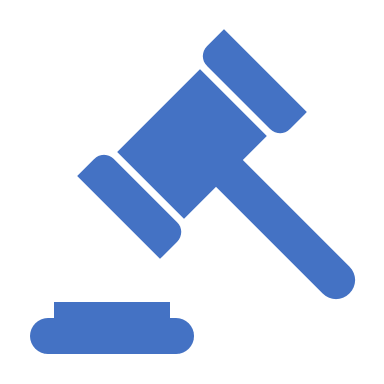 Bien que cette disposition constitue le reflet de la volonté d’une répartition équitable des charges fiscales entre tous les citoyens et l’État, l’on peut toutefois s’interroger sur l’utilité d’imposer à l’administration le respect de règles procédurales dans la mesure où leur violation se trouve in fine, en raison de l’article 356 du C.I.R. 92, privée de toute sanction…